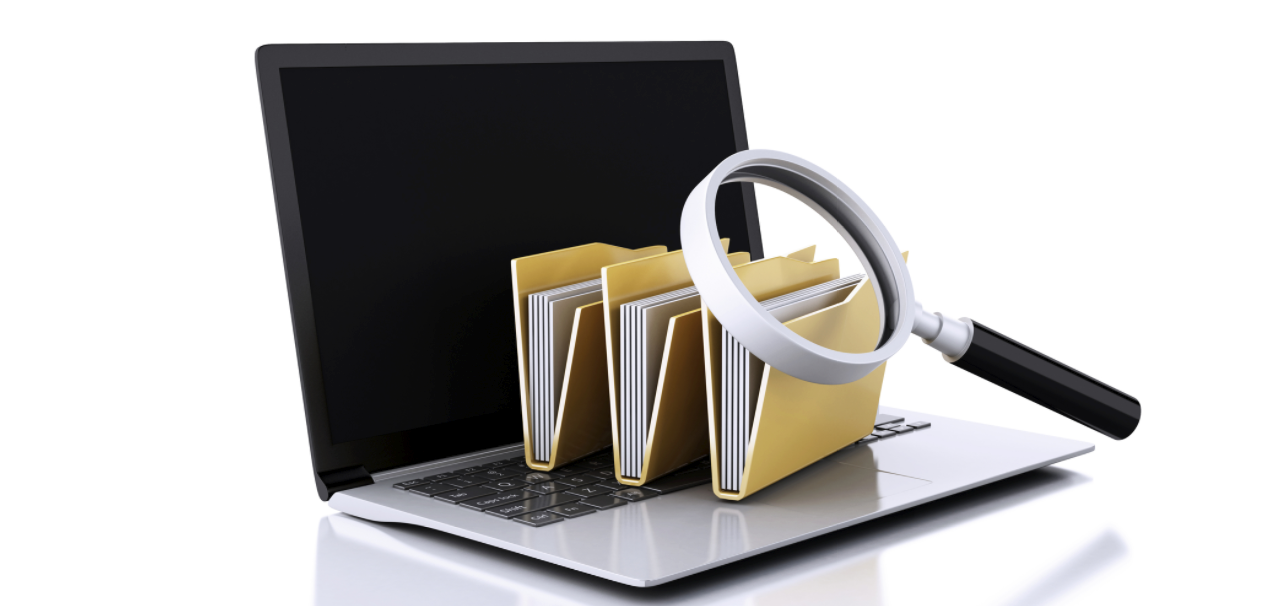 Hacia la presencia ubicua de las TIC en la gestión universitaria
Esta foto de Autor desconocido está bajo licencia CC BY-NC
Marta Mena
                                                   Septiembre 2019
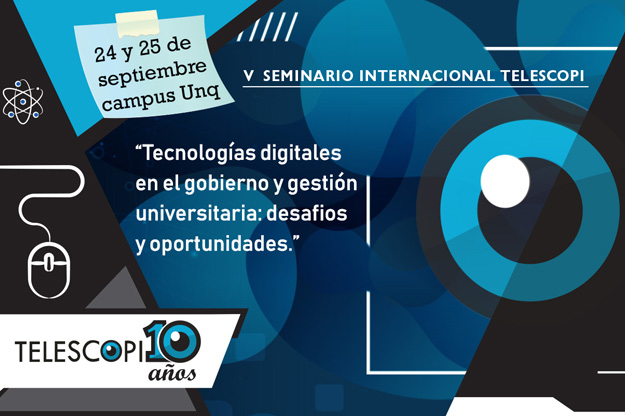 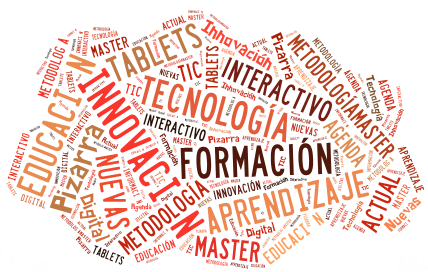 EL MUNDO EN EL QUE HOY VIVIMOS
Valorización del conocimiento


Inmediatez 


Tecnologización
nuevos conocimientos


           nuevas maneras de ver el mundo


            nuevas técnicas


           NUEVAS pautas de comportamiento


          uso de nuevos instrumentos y lenguajes
cultura de la virtualidad real
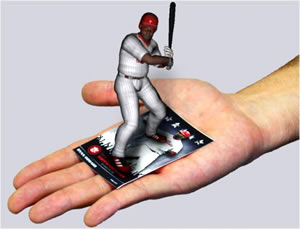 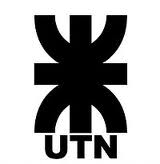 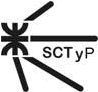 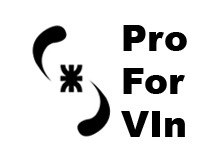 ProForVIn
Programa de Formación Virtual de Investigadores
Secretaría de Ciencia Tecnología y Posgrado
Universidad Tecnológica Nacional 
Argentina
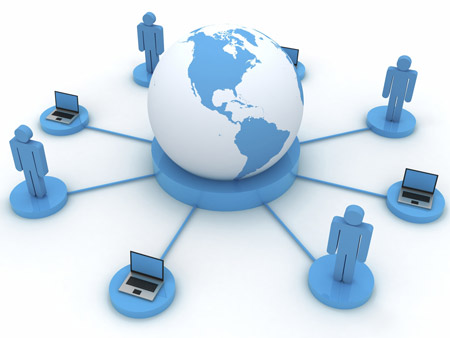 CONTEXTO DEL SURGIMIENTO
NECESIDAD INSTITUCIONAL


ADECUACIÓN A NUEVA SOCIEDAD


INCLUSIÓN
Esta foto de Autor desconocido está bajo licencia CC BY-SA-NC
Incrementar en la universidad la cantidad de proyectos de Investigación desarrollados.

Formar recursos humanos en investigación de alta calidad, aumentar el acervo de conocimiento disponible y despertar vocaciones científicas.

Reforzar la idea que mejorar la investigación no consiste solamente en mejorar estructuras , procesos y procedimientos sino, además, en mejorar las competencias de los investigadores.
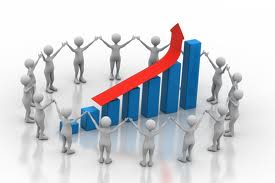 NECESIDAD INSTITUCIONAL
INCLUSIÓNAsegurar la participación de tod@sl@s docentes investigadores, doctorand@s y alumn@s avanzad@s.
[Speaker Notes: De esta manera surge PROFORVIN, además de su objetivo central, resulta una instancia integradora y fortalecedora de los intercambios entre docentes e investigadores y como oportunidad articuladora multidisciplinar y de fortalecimiento de redes regionales de investigación]
PROFORVIN generó en la universidad

Nuevo “espacio” de trabajo
Entorno virtual de formación y capacitación
Accesibilidad desde distintos dispositivos
Conformación de redes de formación/capacitación
Fortalecimiento de comunidades de práctica
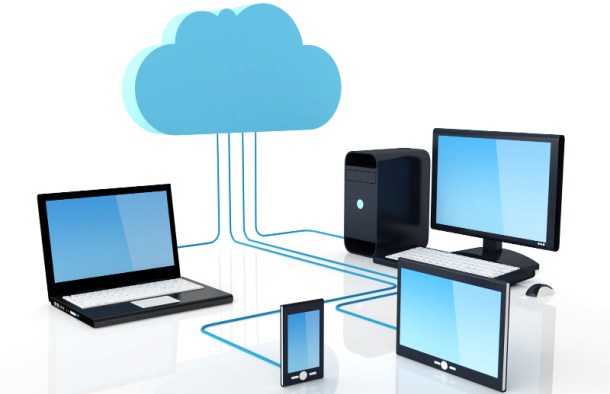 Esta foto de Autor desconocido está bajo licencia CC BY-SA
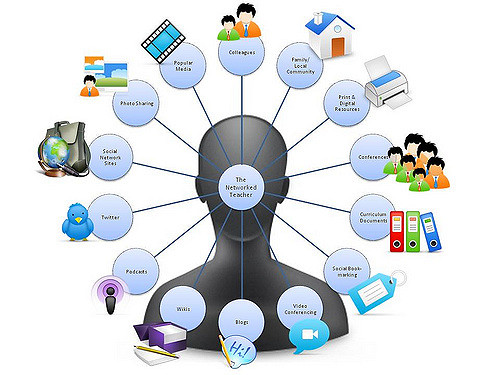 REQUERIMIENTOS
Modelo pedagógico adecuado


*Estructura Tecnológica 
    Apropiada

Mayor Virtualidad 
   Organizativa
Esta foto de Autor desconocido está bajo licencia CC BY-SA-NC
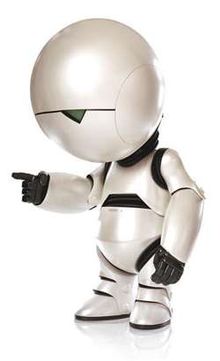 ARQUITECTURA DE PROFORVIN
Aulas en el Campus Virtual Global de la UTN
 Estructura tutorial altamente personalizada
 Gestión de dirección y coordinación general centralizada
 Red de apoyo en las Facultades Regionales 
 Red de Videoconferencias a través de la Red Nacional de Videoconferencia Educativa de la UTN
 Blog de difusión a través de la Red Punto de Encuentro de la UTN
 Canal de Video en YouTube
 Sitio Web
Esta foto de Autor desconocido está bajo licencia CC BY-SA
COMPLEMENTAN EL SISTEMA
-Una red de apoyo en las facultades regionales.
 -Un canal de video de You Tube 
- Un Blog de difusión a través de la Red Punto de Encuentro de la UTN.
 - Un sitio Web del programa.
Esta foto de Autor desconocido está bajo licencia CC BY-SA
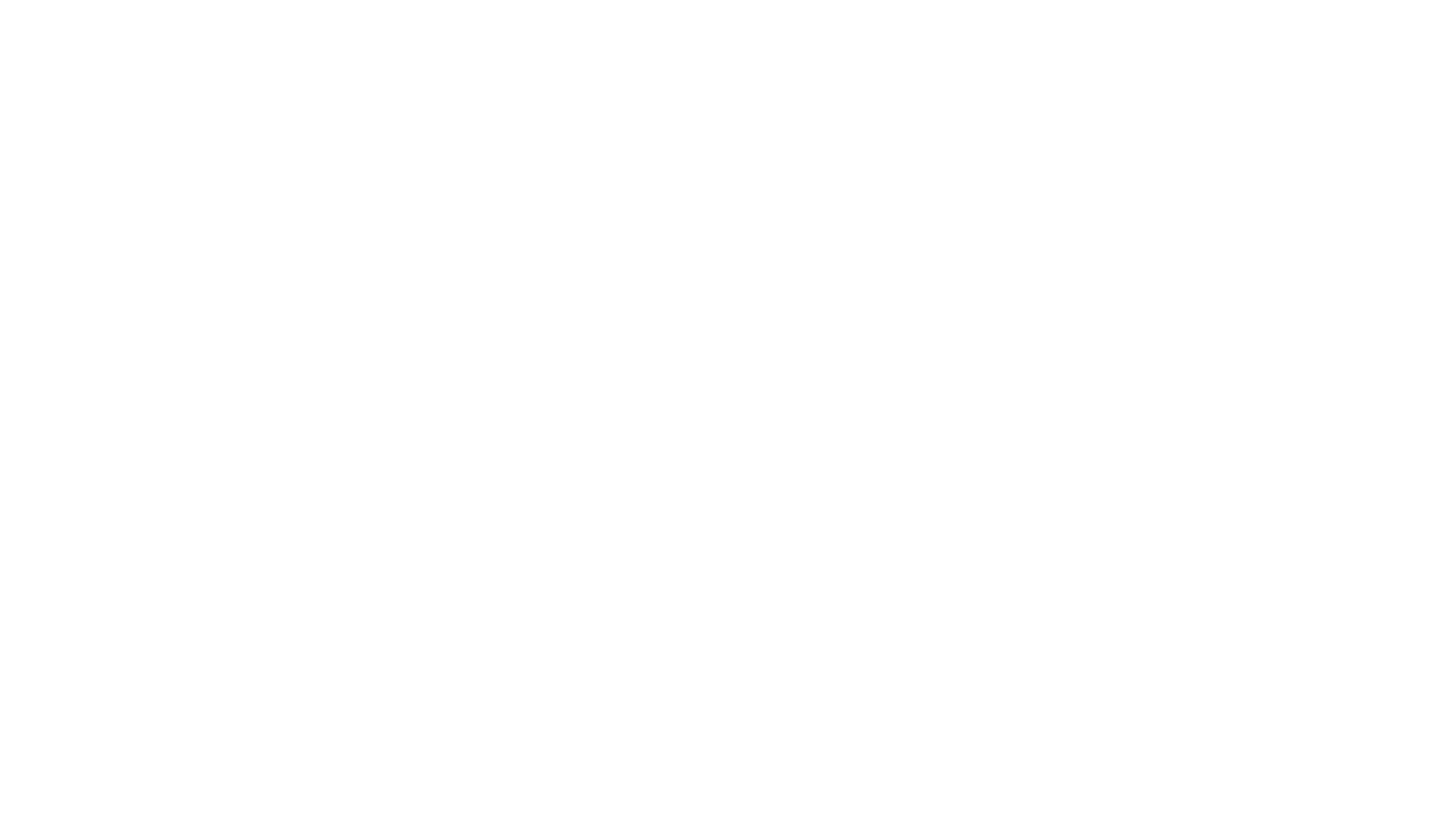 LOS CURSOS DE PROFORVIN
Esta foto de Autor desconocido está bajo licencia CC BY-SA-NC
Diseño y desarrollo de proyectos
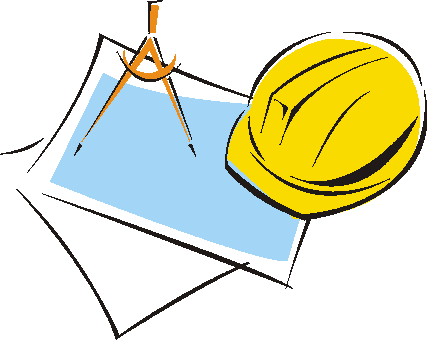 Introducción a la investigación el desarrollo y la innovación
Formulación de proyectos de I+D+i
Desarrollando proyectos de I+D+i
Formulación de proyectos con financiamiento externo
Búsqueda e identificación de recursos de información científica
Producción de informes técnicos y artículos científico-tecnológicos
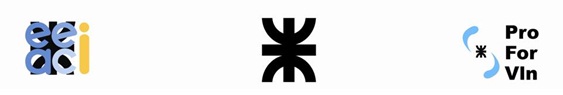 Esta foto de Autor desconocido está bajo licencia CC BY-NC-ND
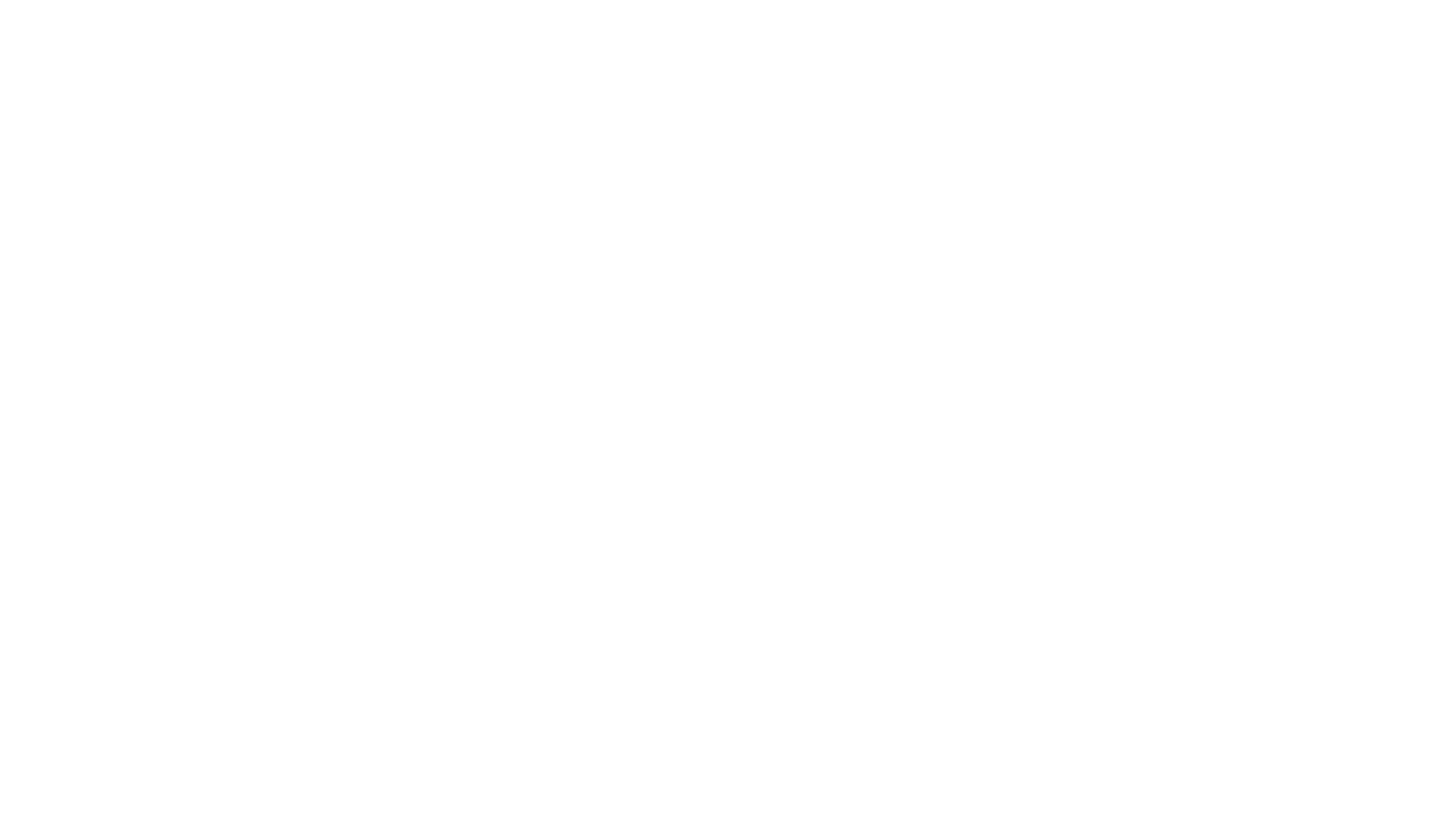 Resultados de investigación científica: Difusión y publicación
Gestión de la ciencia, la tecnología y la innovación
Gestión de la innovación
Buenas prácticas de vinculación tecnológica
Gestión de la investigación
Apoyo a doctorados y Maestrías
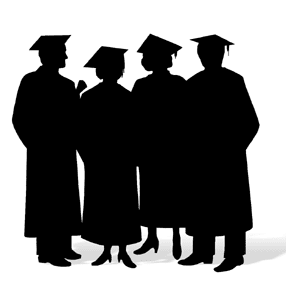 Los laberintos del conocimiento científico: Teorías y metodologías
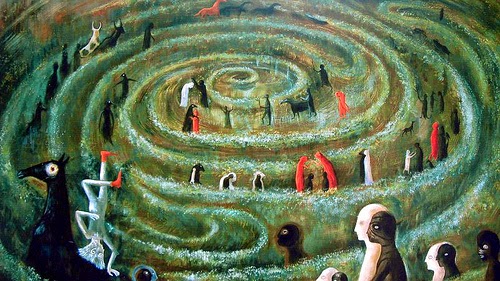 Esta foto de Autor desconocido está bajo licencia CC BY-SA-NC
Esta foto de Autor desconocido está bajo licencia CC BY-SA-NC
CURSO DE GRADOPara alumnos de los dos últimos años de las carreras de ingeniería de la UTN
“Introducción a la Investigación Científica”
 (materia optativa semipresencial)
PROFORVIN EN CIFRAS
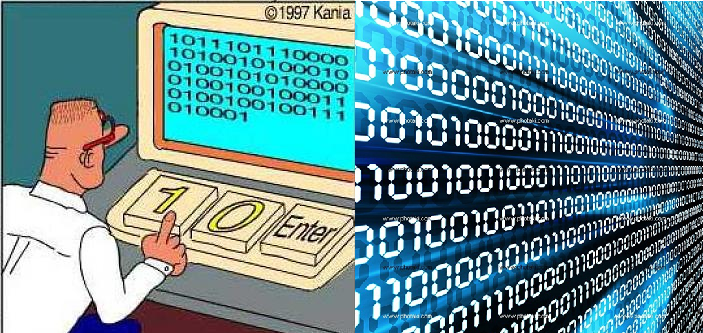 10 AÑOS DE DESARROLLO ININTERRUMPIDO (desde 2009)

 12  CURSOS (11 CURSOS DE POSGRADO  y 1 MATERIA ELECTIVA) EN OFERTA.

DOS CURSOS EN ELABORACIÓN: Inglés para publicaciones científicas y Propiedad Intelectual.

MÁS DE 4500 DOCENTES INVESTIGADORES SE HAN INSCRIPTO EN NUESTROS CURSOS.

MÁS DE 300 PROYECTOS FORMULADOS Y/O DESARROLLADOS

30 DOCENTES A CARGO DE LOS CURSOS DISEMINADOS EN TODO EL PAÍS Y “PRESENTES” EN EL AULA VIRTUAL.
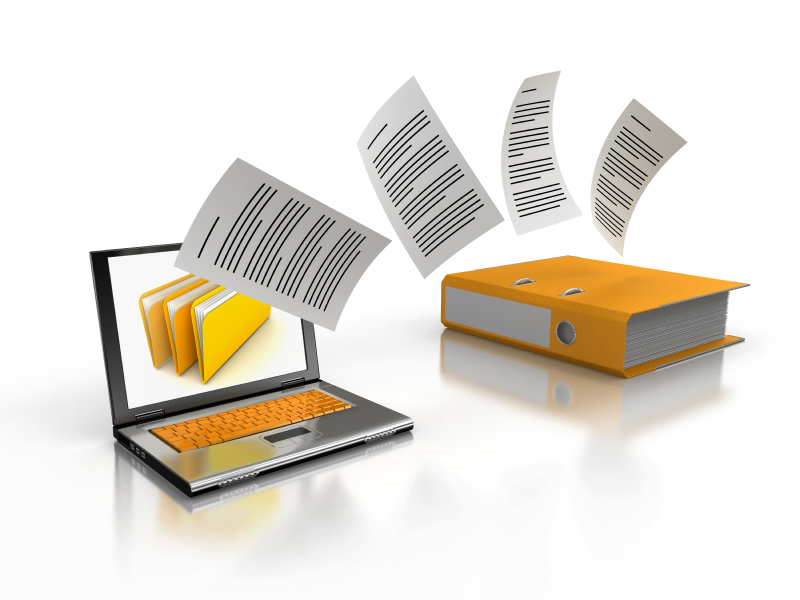 Esta foto de Autor desconocido está bajo licencia CC BY-NC
Esta foto de Autor desconocido está bajo licencia CC BY-SA-NC
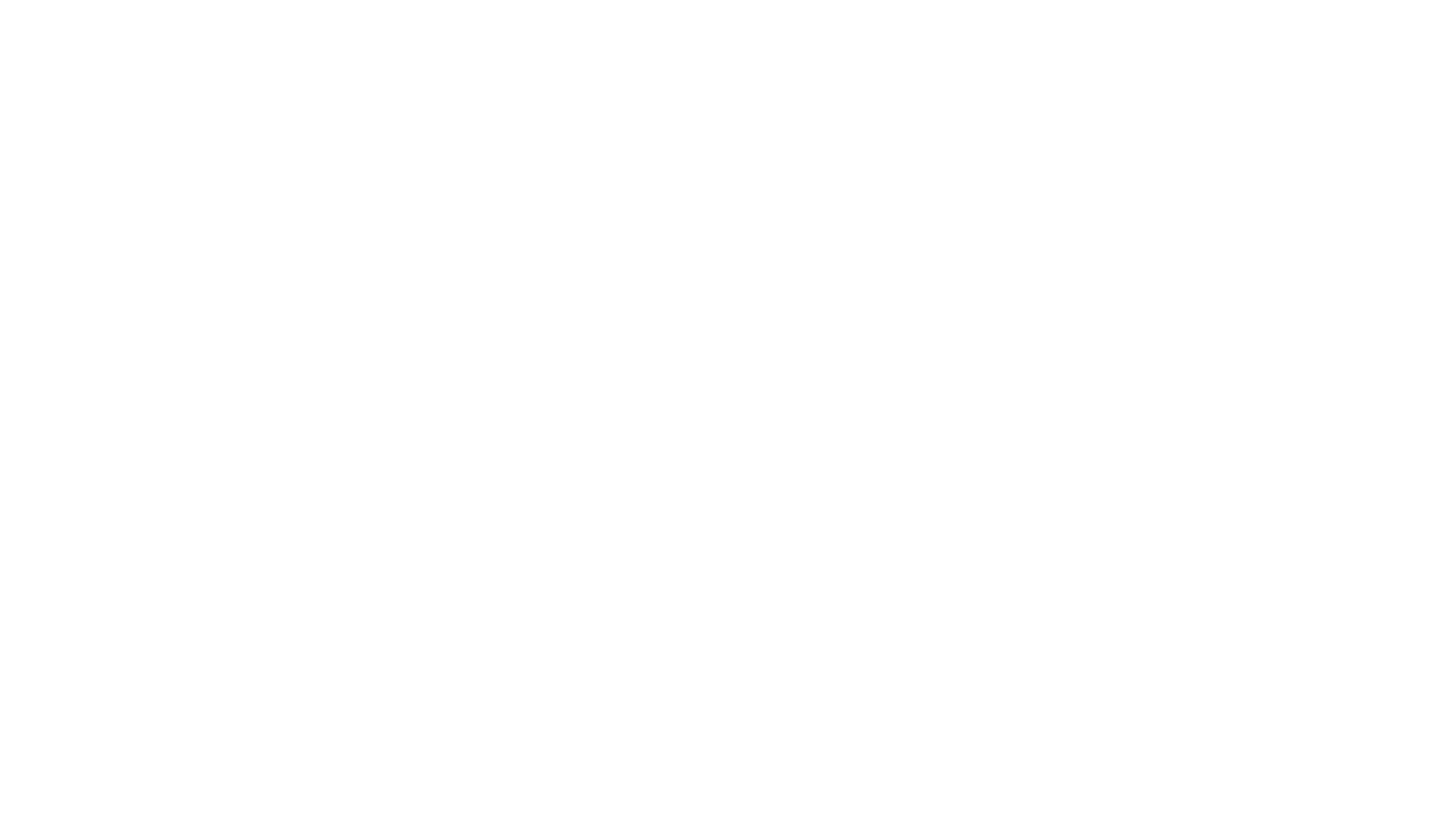 mmena@rec.utn.edu.ar


 PÁGINA WEB PROFORVIN
https://www.utn.edu.ar/es/secretaria-sctyp/sctyp-posgrado/proforvin/sctyp-cursos-proforvin


Quilmes 2019
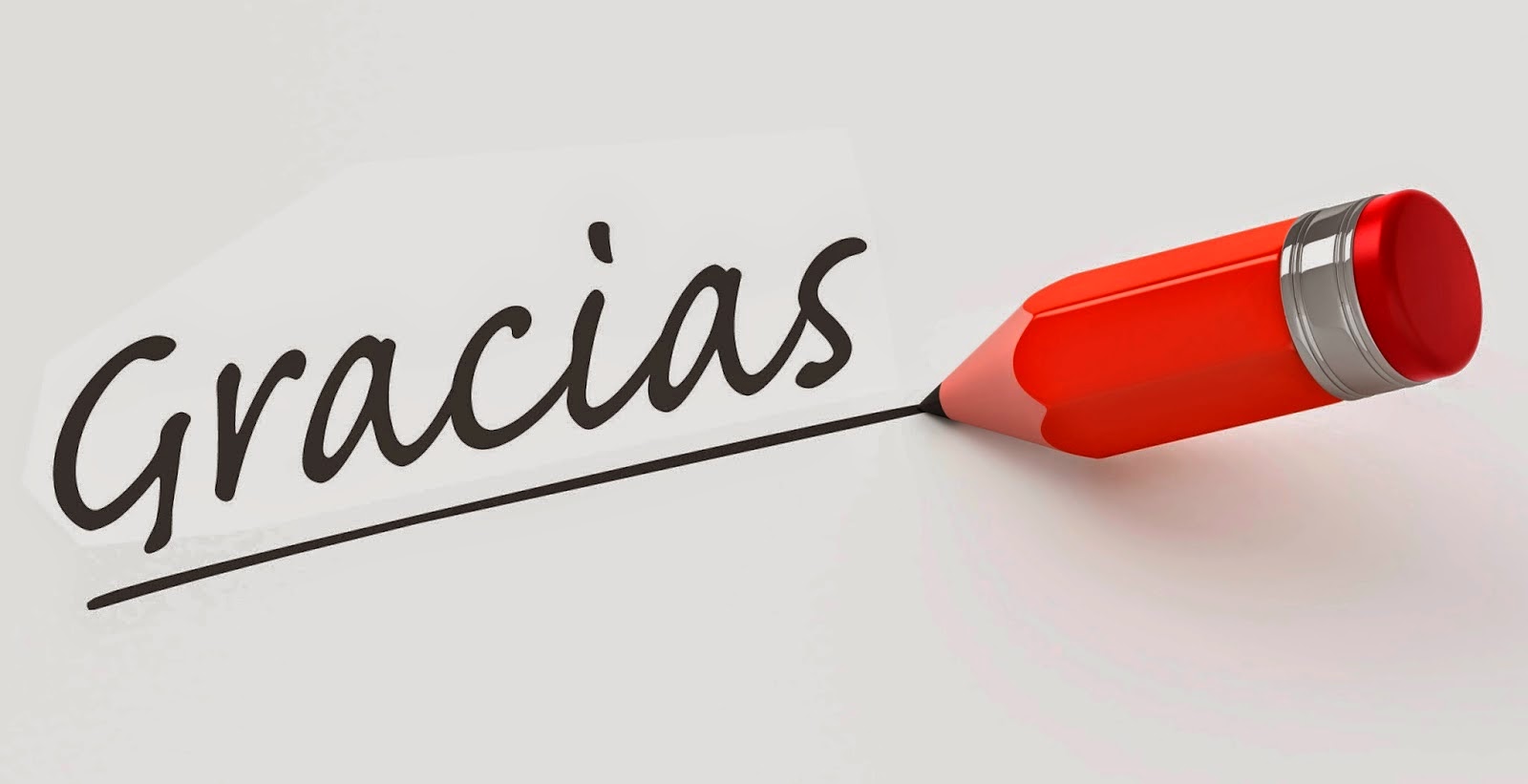 Esta foto de Autor desconocido está bajo licencia CC BY-NC-ND